110學年度補助偏遠地區學生通學實施計畫
教育部國民及學前教育署
補助偏遠地區及非山非市公立高級中等學校
學生通學交通費實施計畫
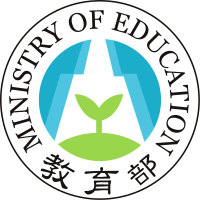 教育部國民及學前教育署
教育部國民及學前教育署
簡報大綱
壹、計畫說明
貳、申請方式
參、審查作業流程
肆、經費核定與結算
伍、線上網站使用
陸、其他注意事項
柒、問題與討論
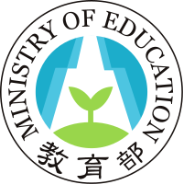 教育部國民及學前教育署
教育部國民及學前教育署
壹、計畫說明(前言)
一、於109學年度開放非山非市學校特殊身分學生申請補助。
二、於110年3月11日「110年度教育部教育經費分配審議委員國民教育組第1次會議」審議通過，修正補助要點第4點附件1補助項目1-5交通車規定，故研修本計畫，擴大辦理讓多學生受惠。
三、110年至112年之偏遠地區高級中等學校計33校;非山非市高級中等學校計28校，合計61校。
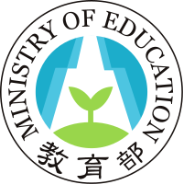 教育部國民及學前教育署
教育部國民及學前教育署
壹、計畫說明
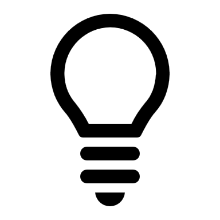 實施計畫
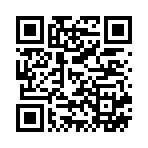 一、依據
依「偏遠地區學校教育發展條例」第9條第1項第3款、第9條第2項及「教育部補助偏遠地區學校及非山非市學校教育經費作業要點」(以下簡稱本要點)辦理。
二、目的
協助偏遠地區及非山非市公立高級中等學校（以下簡稱學校）學生解決就學及通學困難
以縮短城鄉教育差距，提供學校均等發展的機會
補助學校租賃學生通學交通車或特殊身分等類學生自行搭乘大眾運輸工具所需經費。
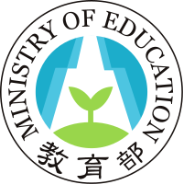 教育部國民及學前教育署
教育部國民及學前教育署
[Speaker Notes: 1]
實施計畫
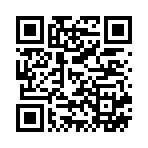 壹、計畫說明 (續)
三、補助對象
          學校及其在校學生。
四、補助項目
學校租賃交通車費
五、補助經費(本次申請暫以一個學期或5個月計算)
學校租賃交通車：每學年度每車最高補助新臺幣140萬元為上限，以實際核定補助金額為準(一個學期每車70萬元為上限)
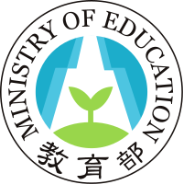 教育部國民及學前教育署
教育部國民及學前教育署
[Speaker Notes: 1]
實施計畫
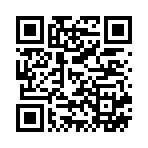 壹、計畫說明 (續)
特殊身分學生且自行搭乘大眾運輸工具者
特殊身分等類學生搭乘學校租賃交通車或大眾運輸工具者與或經學校辦理二次以上招標無廠商投標而無法搭乘租賃交通車之一般生，且自行搭乘大眾運輸工具者：
每生每月最高核定金額3,500元為上限，每學年度最高核定十個月(含寒、暑假輔導合計一個月)總金額核定以35,000元為上限。由學生填寫申請表並檢附家長切結書，各學校依不同特殊身分學生分別造冊，依實際搭乘起迄站之票價核實補助。
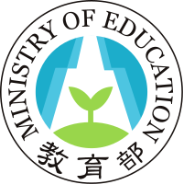 教育部國民及學前教育署
教育部國民及學前教育署
[Speaker Notes: 1]
實施計畫
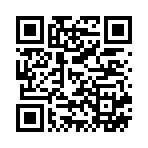 壹、計畫說明 (續)
六、補助原則
學校有租賃學生上、放學交通車需求者
特殊身分學生且有自行搭乘大眾運輸工具上、放學需求者
學校申請計畫，應以交通路線順暢及撙節經費為原則，所租賃之交通車得為大型巴士、中型巴士或九人座（含）以下之客車。
學校屬教育部主管者，由本署核定金額。
學校屬直轄市、縣(市)政府主管者，其補助比率依據「教育部補助偏遠地區學校及非山非市學校教育經費作業要點」規定辦理。
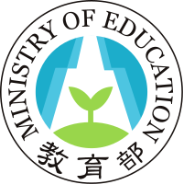 教育部國民及學前教育署
教育部國民及學前教育署
[Speaker Notes: 1]
壹、計畫說明 (續)
六、補助原則
學校屬直轄市、縣(市)政府主管者，其補助比率依據「教育部補助偏遠地區學校及非山非市學校教育經費作業要點」規定辦理，其附表摘要如下：
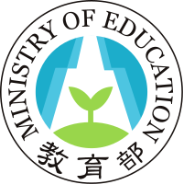 教育部國民及學前教育署
教育部國民及學前教育署
[Speaker Notes: 1]
貳、計畫申請方式
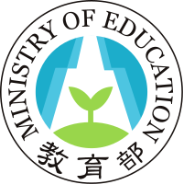 教育部國民及學前教育署
教育部國民及學前教育署
[Speaker Notes: 1]
參、審查作業流程
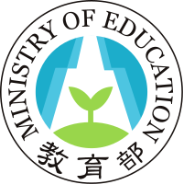 教育部國民及學前教育署
教育部國民及學前教育署
肆、經費核定與結算說明
因每學年度執行期程橫跨兩個不同會計年度，於審查結果核定後，由本署通知受補助學校，分兩期掣據請領補助經費。
學校依本計畫獲補助之經費，應專款專用，同一學年度內不得重複申請或補助，並依「教育部補助及委辦經費核撥結報作業要點」之規定辦理核結作業。 
學校應依核定計畫，分別將第一學期補助款於當年十二月三十一日前、第二學期補助款於次年七月三十一日前執行完畢。
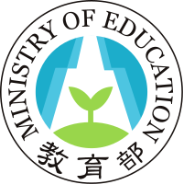 教育部國民及學前教育署
教育部國民及學前教育署
[Speaker Notes: 1]
肆、經費核定與結算說明(續)
國立學校應於每學年度執行完畢後1個月內，檢附執行成果報告表及本署補助經費收支結算表，函報本署辦理核結。
直轄市、縣（市）政府主管之學校，於前述時限內，檢附相關文件，由各該主管教育行政機關核轉本署辦理核結。所有原始支出憑證由各學校留存備查。 
本計畫補助經費結餘款應全數繳回，本署得依學校年度辦理成效，作為下年度核定辦理之參據。
本署得視需要瞭解學校執行績效。
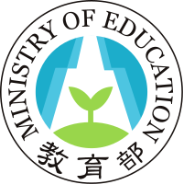 教育部國民及學前教育署
教育部國民及學前教育署
[Speaker Notes: 1]
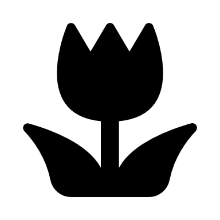 伍、線上網站使用
線上網站網址： http://sca.ntcu.edu.tw/SCA/
計畫申請流程：
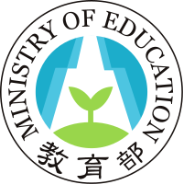 教育部國民及學前教育署
教育部國民及學前教育署
陸、其他注意事項
受補助學校若採用租賃交通車方式者，依政府採購法相關規定辦理採購發包事宜
學校採用租賃交通車載送者，應準用「學生交通車管理辦法」相關規定辦理
應專款專用，不得移作他用；如有不實者，補助款應予以追繳，且其衍生之相關責任，由各校自行負責
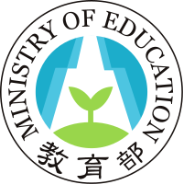 教育部國民及學前教育署
教育部國民及學前教育署
[Speaker Notes: 1]
重要事項及期程再提醒
110年
5月中旬
(以函文公布時間為主)
撰寫計畫送件提出申請
審查核定
辦理審查
5月底
(以函文公布時間為主)
送件截止
約6月中旬
審查完畢
約7月下旬
核定撥款
4/21
說明會
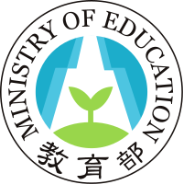 教育部國民及學前教育署
教育部國民及學前教育署
[Speaker Notes: 1]
THANK YOU!
感謝各位教育先進
        的聆聽與指導
            問題與討論
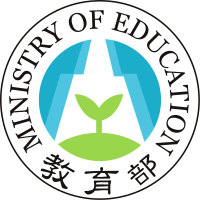 教育部國民及學前教育署
教育部國民及學前教育署